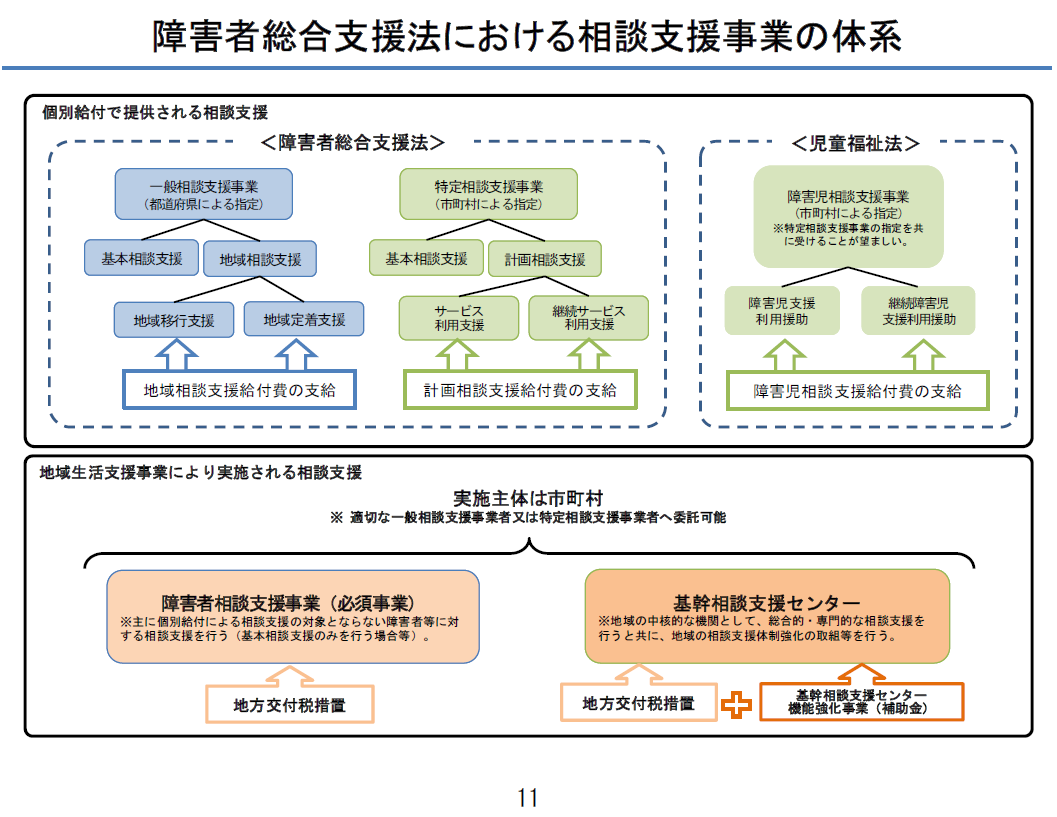 1
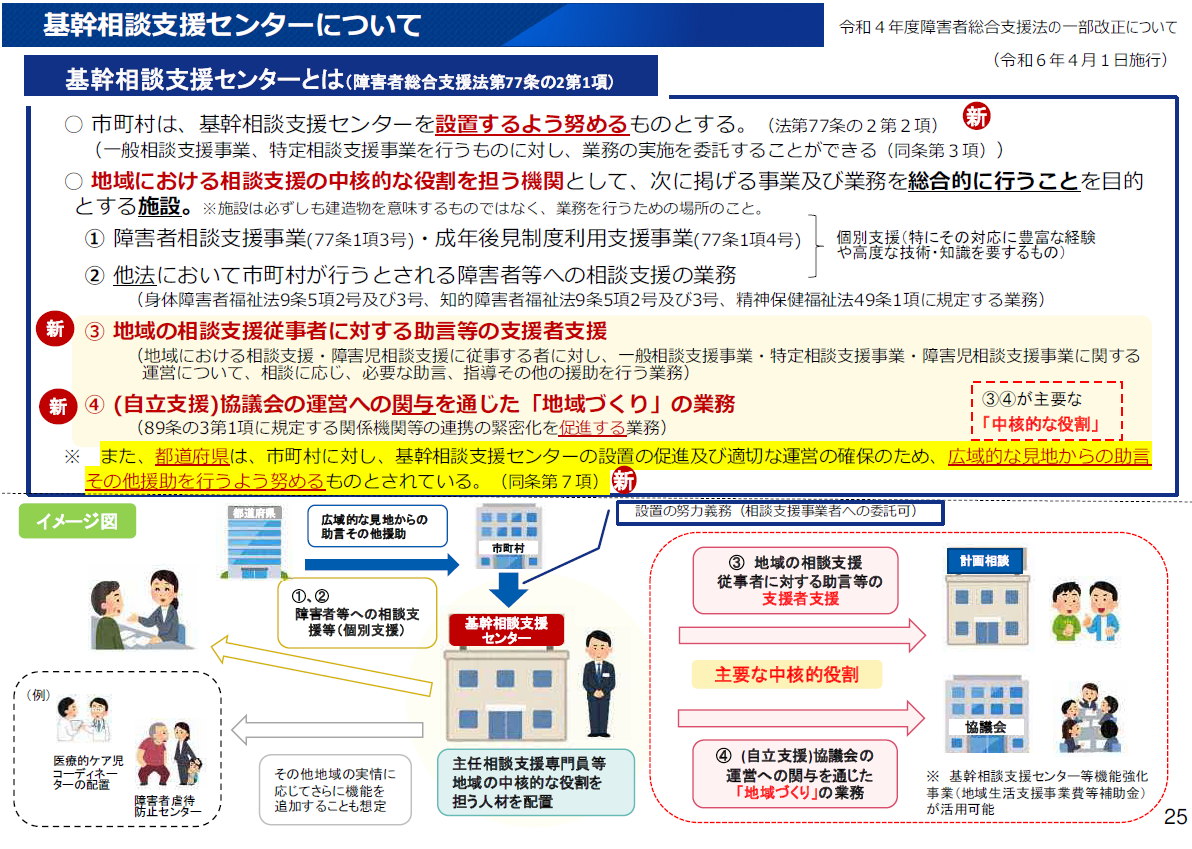 2
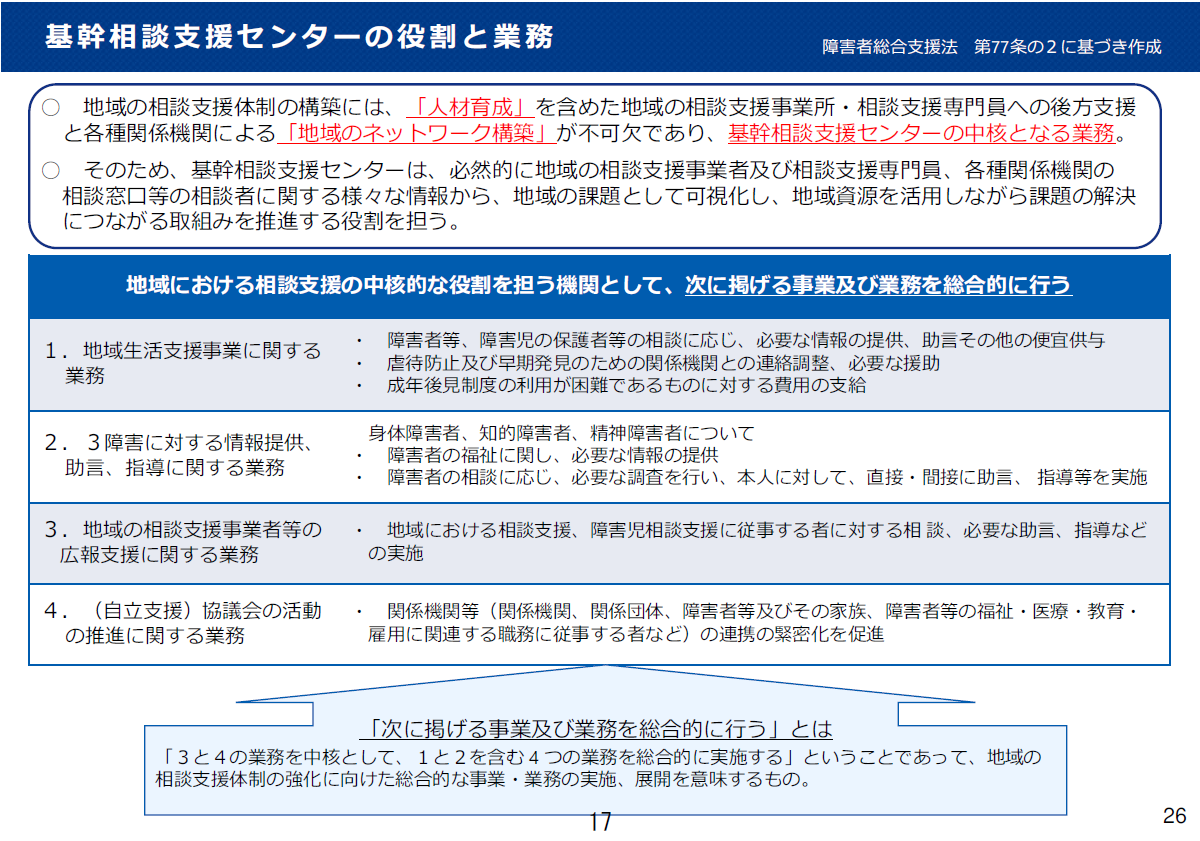 3
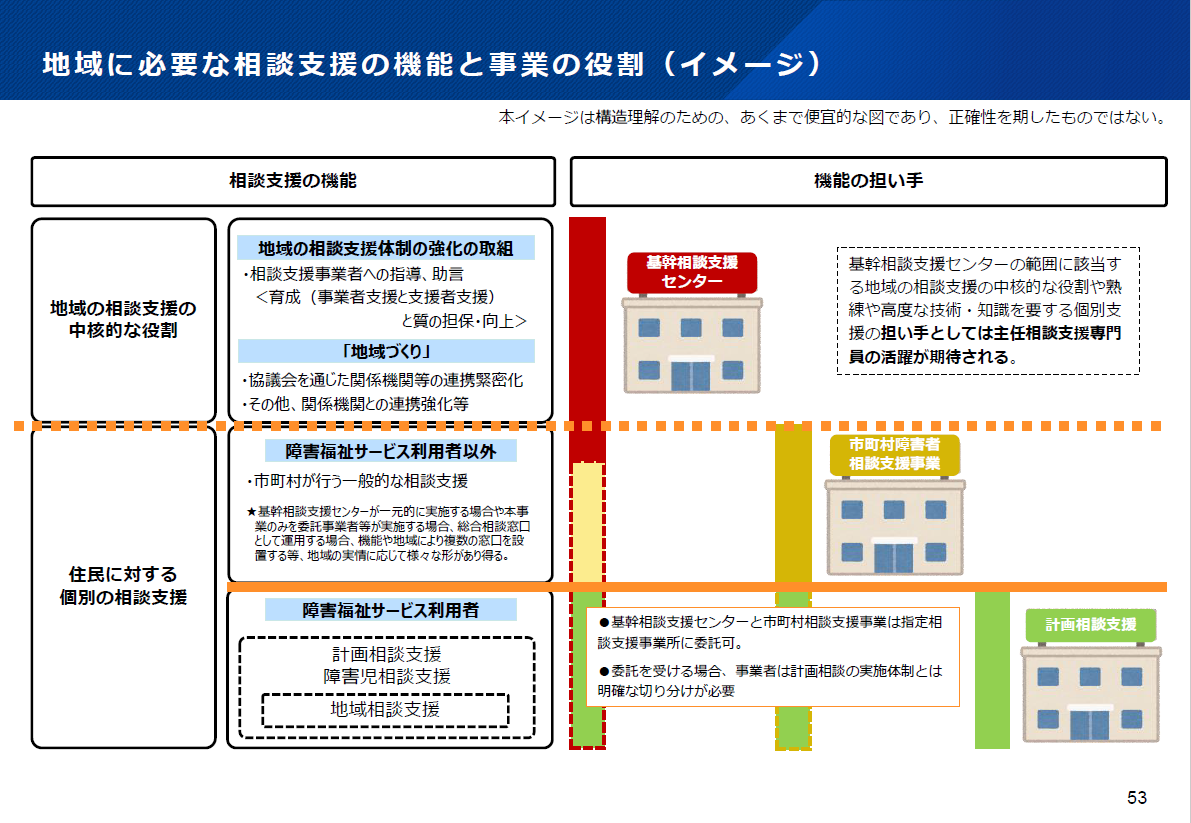 4
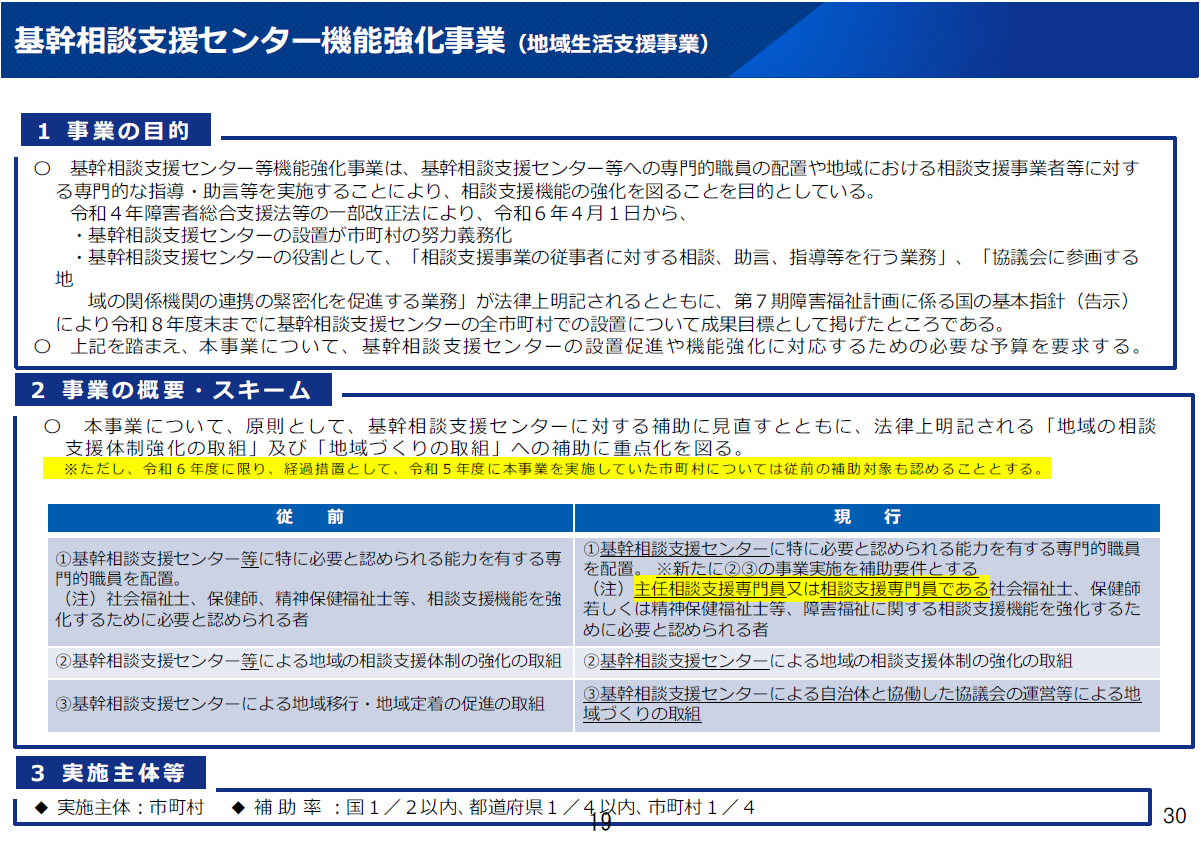 5
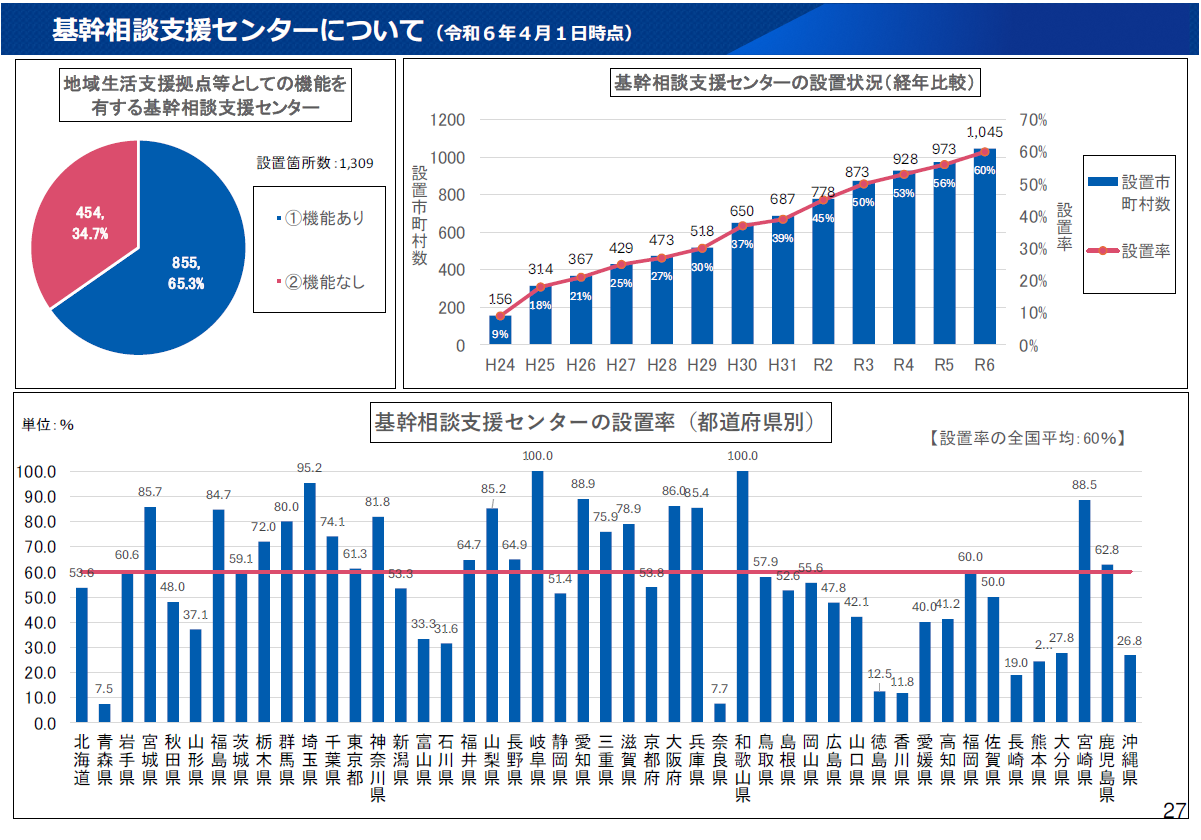 6
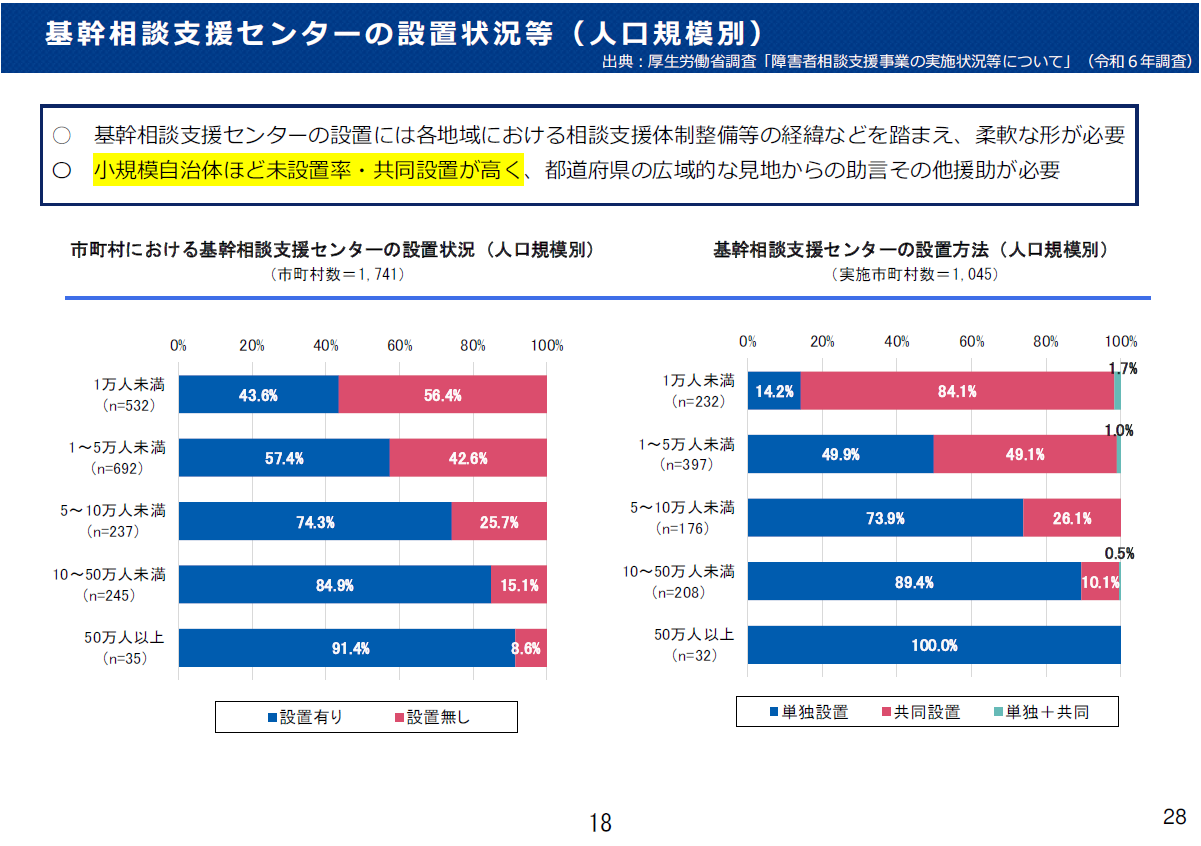 7
熊本県の基幹相談支援センター設置状況
〇熊本県内の基幹相談支援センター設置　
市町村（圏域での設置含む）は、
45市町村のうち18市町(40.0％)。
※令和７年４月１日時点
※全国の設置市町村数は、令和6年４月１日時点で1,045市町村(60％)


〇令和７年度は合志市・有明圏域（荒尾市、玉名市、玉東町、南関町、長洲町、和水町）で新たに設置済み。


〇法改正や障がい福祉計画を踏まえ各圏域等において、設置に向け検討中。
【設置単位（基幹センターがカバーする市町村数）】
・阿蘇圏域（7市町村）
・上益城圏域（５町）
・水俣芦北圏域（３市町）
・人吉球磨圏域（１０市町村）
・上天草市（１市）
・苓北町（１町）
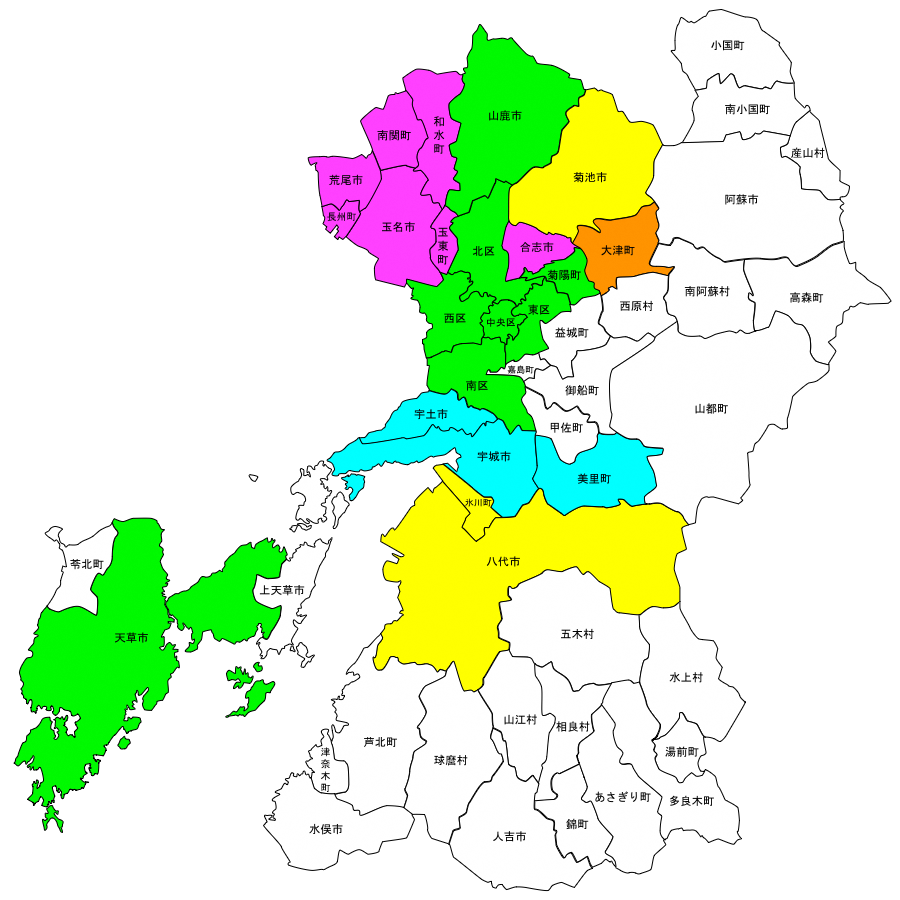 8
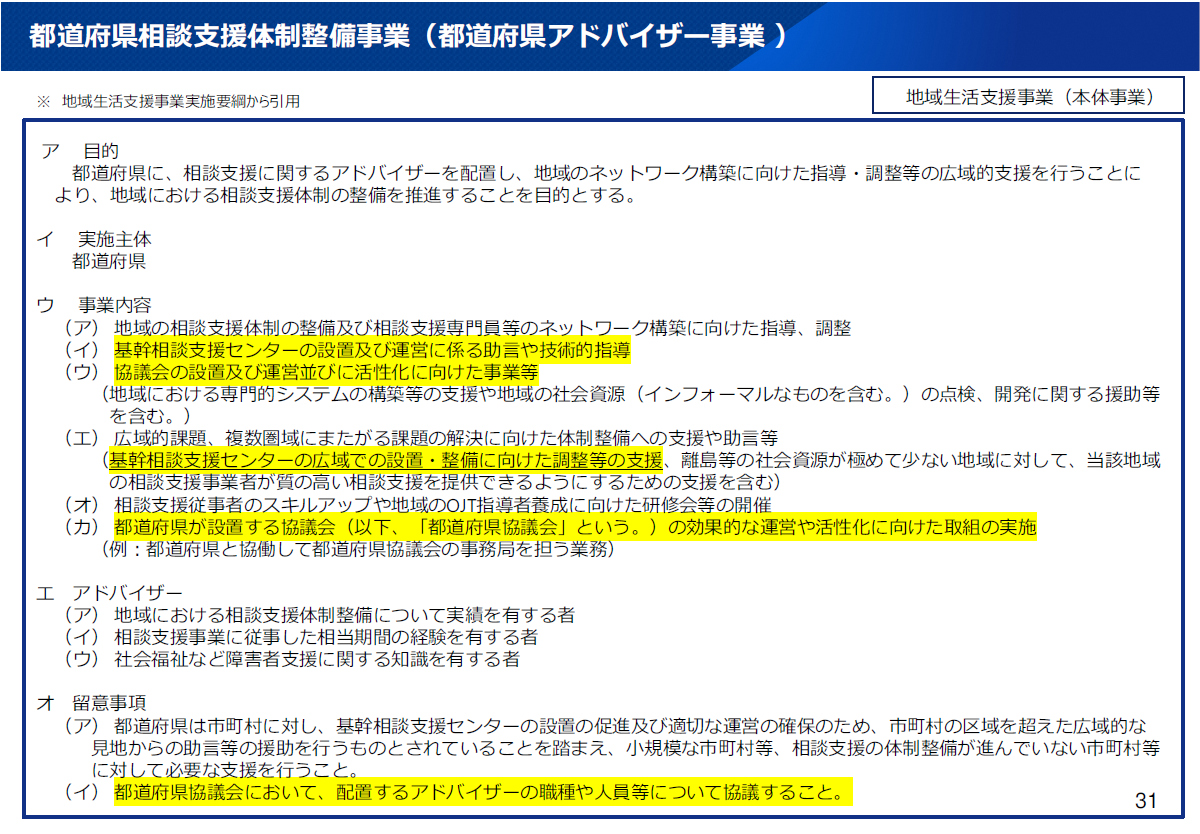 熊本県では都道府県相談支援体制整備事業を活用し、
「熊本県基幹相談支援センター設置促進事業」（アドバイザー派遣）を実施。
9
10